Presented by: Eric Siebens
Disasters and What to Do?
Summer Meals ProgramMulti-Family Properties partnering withUSDA FNS and local non-profits to provide summer meals to children in Rural Communities.Washington State RD ContactEd Reynolds360-704-7765benjamin.reynolds@usda.gov
Disasters
Disasters - Definition
What is a Disaster?

According the dictionary a disaster is: 

a sudden calamitous event bringing great damage, loss or destruction.
Disasters - Examples
While the Agency doesn’t have a specific definition that defines what a disaster is, the following are some of the more common examples; Fires, Floods, Hurricanes, and Earthquakes

However, when working with Multi-Family properties you are more often going to experience a localized type of disasters verses a large scale event.  Examples of these would be a unit fire or a flood that results from a broken pipe.
Disasters – MFH Specific Definition
There for when dealing with Multi-Family properties a more applicable definition of a disaster is:

Any unforeseen event that causes damage to the property that results in immediate restrictions being placed on the tenant(s) use of the buildings or site, due to health and safety concerns.
Steps to Deal with a Disaster
Steps to Deal with a Disaster
While every disaster is different generally speaking you can divide each disaster response in to 5 steps.

Initial Response
Temporary Tenant Housing and Securing the Site
Insurance Claims and Design
Rebuild
Rent up
Dealing with a Disaster – Stage 1
Initial Response

The primary objective here is to protect human life and limit the damage to the property.  Depending on the scope and size of the disaster this stage can last from a few minutes to several hours.  How you respond will be determined by the type of disaster, a project based event or a natural disaster.
Dealing with a Disaster – Stage 1
Initial Response – Project Based Event

For a project based event such as a project fire, unit flood, or medical emergency:

Call 911 to alert emergency services if necessary.
Once emergency services have arrived support them in any way requested.
Work to ensure unaffected units are notified regarding what is happening.
Notify your regional manager or home office.
If needed contact local community Agencies that might be able to assist, such as the Red Cross or possibly your Local Housing Authority.
Contact the insurance provider to start the claim’s process.
Once the initial situation is under control by emergency services notify Rural Development.  Be prepared to provide the loan servicer with a basic description of what happened and the number units effected.
Dealing with a Disaster – Stage 1
Initial Response – Natural Disaster

For natural disasters such as an earthquake, wildland fire, flood, or shelter in place orders:
If you receive an advanced notice form the police/sheriff, such as evacuation orders distribute those immediately to the tenants.  Let the tenants know if/where shelters may have been set up.  If time allows be sure to ask the tenants to do the following:

Close all windows and secure their units.
Remind the tenants that during an emergency electricity might not be available this may cause food to spoil.

Once the evacuation orders have been delivered notify Rural Development, be prepared to provide them with the type of evacuation and the names of the local shelters that tenants might be relocating to.
For all other natural disasters follow the steps listed in the previous slide.
Dealing with a Disaster – Stage 1
Initial Response 

Things to Remember during stage 1:

The priority is always to protect human life. Your first call is always to 911.
Secondary, your focus is to limit the damage to the property.
Rural Development must be notified.
Dealing with a Disaster – Stage 2
Temporary Tenant Housing and Securing the Site

This stage has two very distinct steps one dealing with the site and another addressing the needs of the tenants.  Both are very critical aspects of the process, damaged property does propose a H/S issue and tenant housing is primary objective of the USDA’s Rural Rental Housing program. 

Stage 2 will start once the initial response stage has been completed and should be completed as soon as possible.  Typically this means no more than 72 hours after the disaster.
Dealing with a Disaster – Stage 2
Temporary Tenant Housing

A tenant’s units that become un-inhabitable due to a disaster are entitled to special provisions under Rural Development’s regulations.  It is the Management Agent’s responsibility to help the displaced tenants.  During this stage the Management Agent must complete the following steps:

Notify the tenant’s of any assistance the Management Agent will be providing.  This could include financial or moving assistance.  Additionally, any displaced households will have priority on any vacant units at the property.
Process a move-out via the MINC system for all units that are un-inhabitable.
Inform your local RD Office which units are un-inhabitable.
Distribute any LOPE letters and project listings that are provided by the Agency.  Any household’s unit that is demined un-inhabitable is eligible for a LOPE letter and to take the RA to another Rural Development financed property.
Dealing with a Disaster – Stage 2
Securing the Site 

This is the first step on rebuilding the property.  Depending on the type of disaster the fire department or police may limit access to the buildings while they complete their investigation.  Once the site has been released by the authorities the site must be secured.

If the exterior of the buildings is damaged this means some form of temporary fencing will need to be installed.  Additionally, in some cases the building may need temporary supports to prevent further damage.  Both of these items can be paid with reserve funds that will be later reimbursed by insurance funds.
Dealing with a Disaster – Stage 2
Temporary Tenant Housing and Securing the Site

Things to Remember during stage 2:

The priority is to help the displace tenants for find temporary housing.
Those units determined to be un-inhabitable must be vacated in MINC immediately.  Failure to do this will impact the Agency’s ability to issue LOPE letters and transfer the RA.
Priority number two is to secure the site and limit the damage.
Depending on the size and scope of the destruction the Agency may preform a site visit to assess the damage.
Dealing with a Disaster – Stage 3
Insurance and Design

The first two stages of dealing with a disaster must be accomplished in a very short order.  However, once the displaced tenants have been housed and site secured the focus turns to the insurance claim and design.

In most cases stage 3 can take anywhere from weeks to months to complete.  It is important to remember that it is the Borrower’s and Management Agent’s responsibility to always prioritize the health and safety of tenants over all other concerns.  However, once the immediate needs are met, the process must follow the local building codes and RD’s regulations.
Dealing with a Disaster – Stage 3
Insurance

The insurance claim process is handled by the Management Agent.  While the Agency is not directly in contact with the insurance company it is the Management Agent/Borrower’s responsibility to ensure this process is handled correctly.

Once the claim is opened the Management Agent must determined who is in first lien position.  If RD is not in first position then stop and notify RD.  As RD will not control the insurance funds however you will still be required to meet the design standards as noted in the following slides.  For those properties that RD is in first lien position the following steps are completed:

Notify the insurance company and open a claim.
Ensure that the insurance company understands that this a USDA Rural Development financed property.  All construction work will have to be done in accordance with current building codes and Agency standards.  (more on this in the next slide).
Provide a copy of insurance adjuster’s report to the Agency.
Send all insurance checks to the Agency for signature prior to deposit.
Ensure all insurance funds are deposited in the reserve account in accordance with 7 CFR 3560.105.
Dealing with a Disaster – Stage 3
Design

The design phase can be the most challenging aspect of the rebuild process.  As noted before the Agency has very specific guidelines for construction with apply when a MFH property is damaged.  These guidelines are found in RD Instruction 1924-A.

Furthermore in accordance with 7 CFR 3560.60(d)(2) if 5% of the property’s units are not fully accessible in accordance with UFAS at the time of rebuild, the rebuilt units must be reconstructed as fully accessible units to meet the 5% rule.

***If it is determined that you have to add an accessible unit or have substantial rehab to be completed (which is very likely) you will need to have plans drawn up for the rebuild.  Additionally, the plans must be reviewed and approved by the Agency prior to any work being completed.***
Dealing with a Disaster – Stage 3
Insurance and Design

Things to Remember during stage 3:

It is the Management Agent’s responsibility to start the insurance process and provide the Agency with all relevant documents.
If the Agency is first lien hold then the insurance funds are held in the reserve account and all insurance checks must be sent to the Agency for endorsement.
Regardless if the Agency is in first lien position or not, the Agency’s design standards apply.  Which include:
Agency review of the plans will be required along with the requirements of 1924-A.
Accessible units will have to be added if the property doesn’t meet the 5% accessible unit rule.
Dealing with a Disaster – Stage 4
Rebuild

Now that the insurance funds and plans have been approved, the rebuild process can begin.  However, there are still several items that must be addressed prior to starting work.  Depending on the scope and size of the rebuild bidding may be required.

If you are proposing to use an Identity of Interest (IOI) firm, the IOI bidding requirement must be followed as noted in HB-2-3560.
Dealing with a Disaster – Stage 4
Rebuild

Once the rebuild contract has been awarded.  The Agency may be required to inspect the construction at different points during the process.

However, once the work is complete an Agency inspection will be required.  During this inspection Agency staff will review the quality of the final product.  If needed a punch list of items will be developed that must be addressed.  Additionally, if an accessible unit was added then it will be reviewed to ensure compliance with the UFAS standards.
Dealing with a Disaster – Stage 5
Rent Up

Now that work has been finished and the final Agency inspection completed the Management Agency must notify the loan servicer that they are ready to rent the units.  To start this process the management agent must provide the following information to loan servicer:

A copy of the certificate of occupancy form the city/county building inspector.
Pictures repairs that were made in response to the Agency’s final inspection (if needed).

Upon received these two items the Agency will make the units habitable in the MINC system and restore the transferred RA back to the property.  However, until the Agency has made the units habitable they can not be rented.
Questions
Additional Trainings
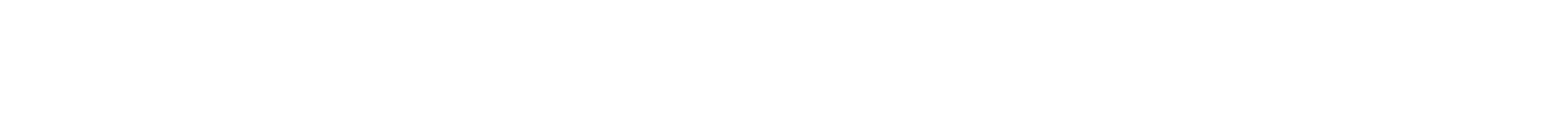 ARHC and USDA Rural Development Training

When: July 31, 2019 10-2pm

Where: USDA Service Center - Training room
1835 Black Lake Blvd Olympia, WA  98512

Topics: VAWA, Waiting Lists, Tenant Files, Budgets/Annual Reports, Transition Plans
USDA NON-DISCRIMINATION STATEMENTIn accordance with Federal civil rights law and U.S. Department of Agriculture(USDA) civil rights regulations and policies, the USDA, its Agencies, offices, and employees, and institutions participating in or administering USDA programs are prohibited from discriminating based on race, color, national origin, religion, sex, gender identity(including gender expression), sexual orientation, disability, age, marital status, family/parental status, income derived from a public assistance program, political beliefs, or reprisal or retaliation for prior civil rights activity, in any program or activity conducted or funded by USDA (not all bases apply to all programs).Remedies and complaint filing deadlines vary by program or incident.Persons with disabilities who require alternative means of communication for program information(e.g., Braille, large print, audiotape, American Sign Language, etc.) should contact the responsible Agency or USDA’s TARGET Center at (202) 720-2600 (voice and TTY) or contact USDA through the Federal Relay Service at (800) 877-8339. Additionally, program information maybe made available in languages other than English.To file a program discrimination complaint, complete the USDA Program Discrimination Complaint Form, AD-3027, found online at http://www.ascr.usda.gov/complaint_filing_cust.html and at any USDA office or write a letter addressed to USDA and provide in the letter all of the information requested in the form. To request a copy of the complaint form, call (866) 632-9992.  Submit your completed form or letter to USDA by:U.S. Mail: 	U.S. Department of Agriculture	Office of the Assistant Secretary for Civil Rights	1400 Independence Avenue, SW	Washington, D.C. 20250-9410Fax: 	(202) 690-7442Email: 	program.intake@usda.gov.
Eric SiebensUSDA Rural DevelopmentWashington Stateeric.siebens@usda.gov 509.415.3822www.rd.usda.gov